Bipartite Graph Perfect Matching is in quasi-NC
Ron Sinai – Eliran Abdu – Alon Gromakov
NC
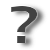 NC
“In complexity theory, the class NC ("Nick's Class") is the set of decision problems decidable in polylogarithmic time on a parallel computer with a polynomial number of processors.”
In other words, a problem is in NC if there exist a series of uniform circuits of poly-logarithmic depth and polynomial size
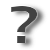 NCi is the class of decision problems decidable by uniform boolean circuits with a polynomial number of gates of at most two inputs and depth O(logi n), or the class of decision problems solvable in time O(logi n) on a parallel computer with a polynomial number of processors.
RNC
RNC is the set of problems that are in NC, with the extension of access to randomness.
Quasi-NC
Bipartite Graph Perfect Matching is in QUASI-NC
GOAL: show that for bipartite graphs, the perfect matching problem is in quasi-nc.
Bipartite Graph Perfect Matching is in QUASI-NC
Bipartite Graph Perfect Matching is in QUASI-NC
Bipartite Graph Perfect Matching is in QUASI-NC
Bipartite Graph Perfect Matching is in QUASI-NC
Lemma 1.1 (Isolation Lemma)
For a graph G(V, E), let w be a random weight assignment, where edges are assigned weights chosen uniformly and independently at random from {1, 2, . . . , 2|E|}. Then w is isolating with probability ≥ 1/2.
Lemma 1.1 (Isolation Lemma)
RNC algorithm for Search-PM (Mulmuley, Vazirani & Vazirani)
First, a reminder:
A graph G is called bipartite if there exists a partition V = L U R of the vertices, such that all edges are between vertices of L and R.
RNC algorithm for Search-PM (Mulmuley, Vazirani & Vazirani)
First, a reminder:
A graph G is called bipartite if there exists a partition V = L U R of the vertices, such that all edges are between vertices of L and R.
In graph G(V,E), a matching M is a subset of edges with no two edges sharing an endpoint.
RNC algorithm for Search-PM (Mulmuley, Vazirani & Vazirani)
First, a reminder:
A graph G is called bipartite if there exists a partition V = L U R of the vertices, such that all edges are between vertices of L and R.
In graph G(V,E), a matching M is a subset of edges with no two edges sharing an endpoint.
Perfect Matching – a matching which covers every vertex.
RNC algorithm for Search-PM (Mulmuley, Vazirani & Vazirani)
RNC algorithm for Search-PM (Mulmuley, Vazirani & Vazirani)
RNC algorithm for Search-PM (Mulmuley, Vazirani & Vazirani)
RNC algorithm for Search-PM (Mulmuley, Vazirani & Vazirani)
W)E(
כחול: 1שחור: 2אדום: 3סגול: 4
4
W=6
1
W=3
4
1
5
2
2
W=6
3
6
5
W=8
4     5    6
1|
2|
3|
A:
3
W=7
RNC algorithm for Search-PM (Mulmuley, Vazirani & Vazirani)
RNC algorithm for Search-PM (Mulmuley, Vazirani & Vazirani)
RNC algorithm for Search-PM (Mulmuley, Vazirani & Vazirani)
Isolating Weight Function
For a graph G(V,E), a weight assignment w is called isolating if the minimum weight PM in G is unique, if one exists.
RNC algorithm for Search-PM (Mulmuley, Vazirani & Vazirani)
RNC algorithm for Search-PM (Mulmuley, Vazirani & Vazirani)
RNC algorithm for Search-PM (Mulmuley, Vazirani & Vazirani)
RNC algorithm for Search-PM (Mulmuley, Vazirani & Vazirani)
RNC algorithm for Search-PM (Mulmuley, Vazirani & Vazirani)
RNC algorithm for Search-PM (Mulmuley, Vazirani & Vazirani)
Given that w is isolating: G has a PM I.F.F det(A) ≠ 0.
Proof: <= 
Let’s assume det(A) ≠ 0 then one of the operands in the sum had to be non zero, therefore G has a PM.
RNC algorithm for Search-PM (Mulmuley, Vazirani & Vazirani)
RNC algorithm for Search-PM (Mulmuley, Vazirani & Vazirani)
RNC algorithm for Search-PM (Mulmuley, Vazirani & Vazirani)
RNC algorithm for Search-PM (Mulmuley, Vazirani & Vazirani)
RNC algorithm for Search-PM (Mulmuley, Vazirani & Vazirani)
RNC algorithm for Search-PM (Mulmuley, Vazirani & Vazirani)
De-Randomizing the Isolation Lemma
De-Randomizing the Isolation Lemma
De-Randomizing the Isolation Lemma
Goal: deterministically assign weights such that w is isolating.
Some definitions and lemmas to help find such W
Circulation
Circulation
Circulation
Claim: Cycle is NICE I.F.F it is a symmetric difference between two P.M’s.
Circulation
Circulation
Circulation
Circulation
Circulation
Circulation
Circulation
The Wanted lemma:Let G be a graph with a perfect matching, and let w be a weight function such that all nice cycles in G have nonzero circulation. Then the minimum perfect matching is unique. That is, w is isolating.
Circulation
Circulation
Circulation
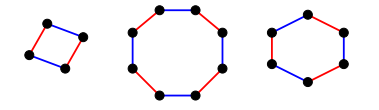 Circulation
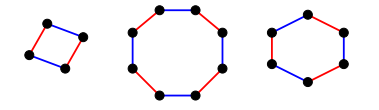 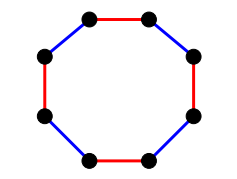 Forcing nonzero circulation
Forcing nonzero circulation
Finding a weight function that assigns N.Z.C to all cycles at once is hard. Therefore we will work in stages, starting with small cycles and progressing our way to larger cycles.
Forcing nonzero circulation
Forcing nonzero circulation
Forcing nonzero circulation
Forcing nonzero circulation
Forcing nonzero circulation
Forcing nonzero circulation
Forcing nonzero circulation
Bound on number of small cycles in a graph
Reminder: Given a graph G our goal is to isolate a perfect matching of minimum weight or to state if none exists.
Bound on number of small cycles in a graph
Reminder: Given a graph G our goal is to isolate a perfect matching of minimum weight or to state if none exists.
Our starting point is “The Wanted” Lemma which requires nonzero circulations for all nice cycles.
Bound on number of small cycles in a graph
Reminder: Given a graph G our goal is to isolate a perfect matching of minimum weight or to state if none exists.
Our starting point is “The Wanted” Lemma which requires nonzero circulations for all nice cycles.
Our approach is to work with a weight function which gives nonzero circulation to only small cycles.
“The Feasible” Lemma describes a way to find such an assignment. The cost of this weight assignment is proportional to the number of small cycles.
How Many “Small” Cycles Does G Have?
How Many “Small” Cycles Does G Have?
How Many “Small” Cycles Does G Have?
How Many “Small” Cycles Does G Have?
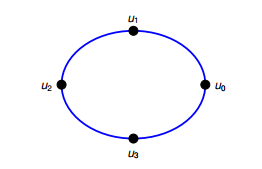 How Many “Small” Cycles Does G Have?
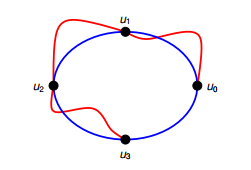 How Many “Small” Cycles Does G Have?
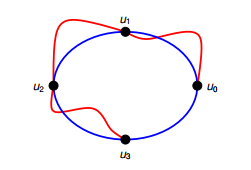 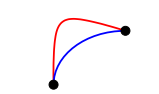 How Many “Small” Cycles Does G Have?
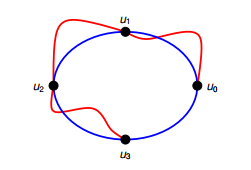 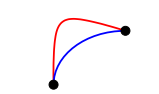 Bound on number of small cycles in a graph
Bound on number of small cycles in a graph
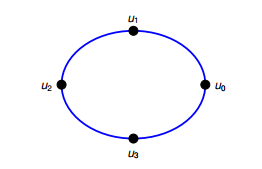 Bound on number of small cycles in a graph
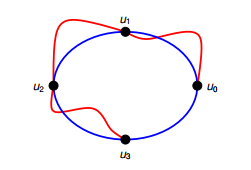 Bound on number of small cycles in a graph
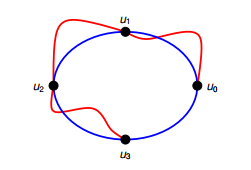 Bound on number of small cycles in a graph
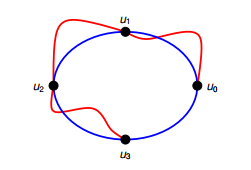 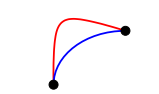 Bound on number of small cycles in a graph
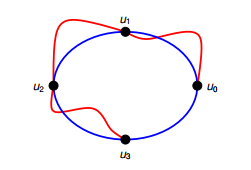 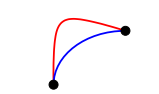 Bound on number of small cycles in a graph
Relevant conclusions from what we have seen so far
Relevant conclusions from what we have seen so far (cont.)
Motivation
Recall that “The Wanted” Lemma, motivates us to construct a weight function which assigns non-zero circulation to all NICE cycles, in order to achieve isolation.

Yet, constructing such function for bipartite graphs with polynomial weights (meaning a determinant with poly number of bits entries)
remains an open question…
The Final Weight Functions
The Final Weight Functions
The Final Weight Functions
The Algorithm
What we have so far
What we have so far
What we have so far
What we have so far
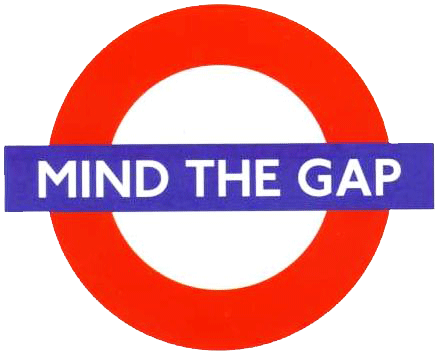 What we have so far
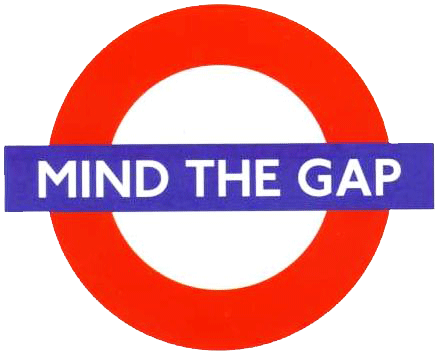 What we have so far
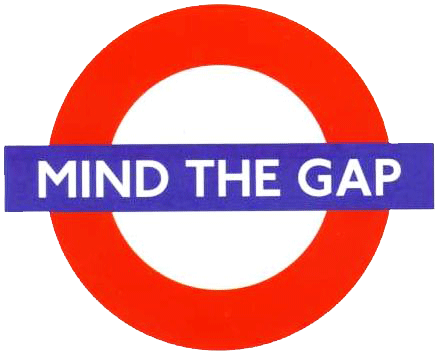 All Cycles Disappear
Approaching the Key Lemma
The existence of such black box, that kills the n.z.c. cycles and keeps the existence of a PM,  is the motivation for the Key Lemma, which helps us connecting all the ingredients together.

In order to correctly use that key lemma, we have to introduce a new object first, named “The Derived Graph”.
Union of minimum weight perfect matches
The derived graph in bipartite graph
Lemma 3.2- The Key Lemma
Corollary 3.3
Corollary 3.3 - Proof
Lemma 3.2- The Key Lemma Notes
The Key Lemma, is the main reason for the whole idea to be restricted only to bipartite graphs, instead of general graphs.

We will now show an example, showing that in fact, it is very easy to construct a graph, of which the Key Lemma doesn’t hold upon.
The Bipartite Requirement
We can look at the following graph as a simple counter example to the Key Lemma, assuming it would hold for non-bipartite graphs:
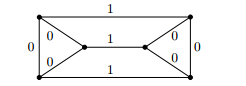 The Bipartite Requirement(cont.)
Consider this non-bipartite graph.
                                It has 3 perfect matches of weight 1,
and one perfect match of weight 3.
The derived graph remains the same, as all edges participate in some minimum weight perfect match.
Hence, we have a non-zero circulation cycle in the original graph, which also appears in the derived graph.
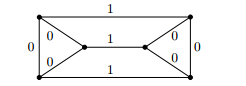 Recall with our previous idea
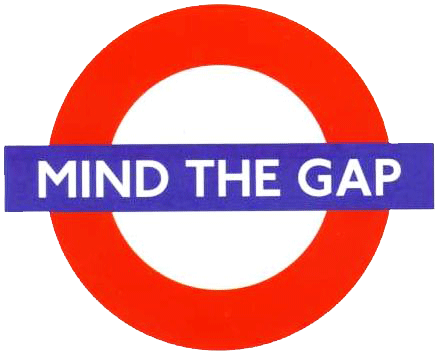 The Complete Idea
Dream formed into… weight function
Notice that the strategy we introduced so far, is very remoted from actually proving that the final construction is indeed correct.

Before we review the formal proof , we will try to get some general sense about the process of moving from the idea we have just seen, to proving correctness of the final weight function.
Dream formed into… weight function
Dream formed into… weight function(cont.)
Dream formed into… weight function(cont.)
Dream formed into… weight function(cont.).
Dream formed into… weight function(cont.)
The Motivation- Sum Up
The Motivation
The Motivation
The Motivation- Sum Up
Now, we will prove the correctness, and we can think
of the attributes we have just seen as guidelines.
Correctness of construction
Correctness of construction
Correctness of construction
Correctness of construction (cont.)
Correctness of construction (cont.)
Correctness of construction (cont.)
Correctness of construction (cont.)
Complexity Analysis For PM - Summary
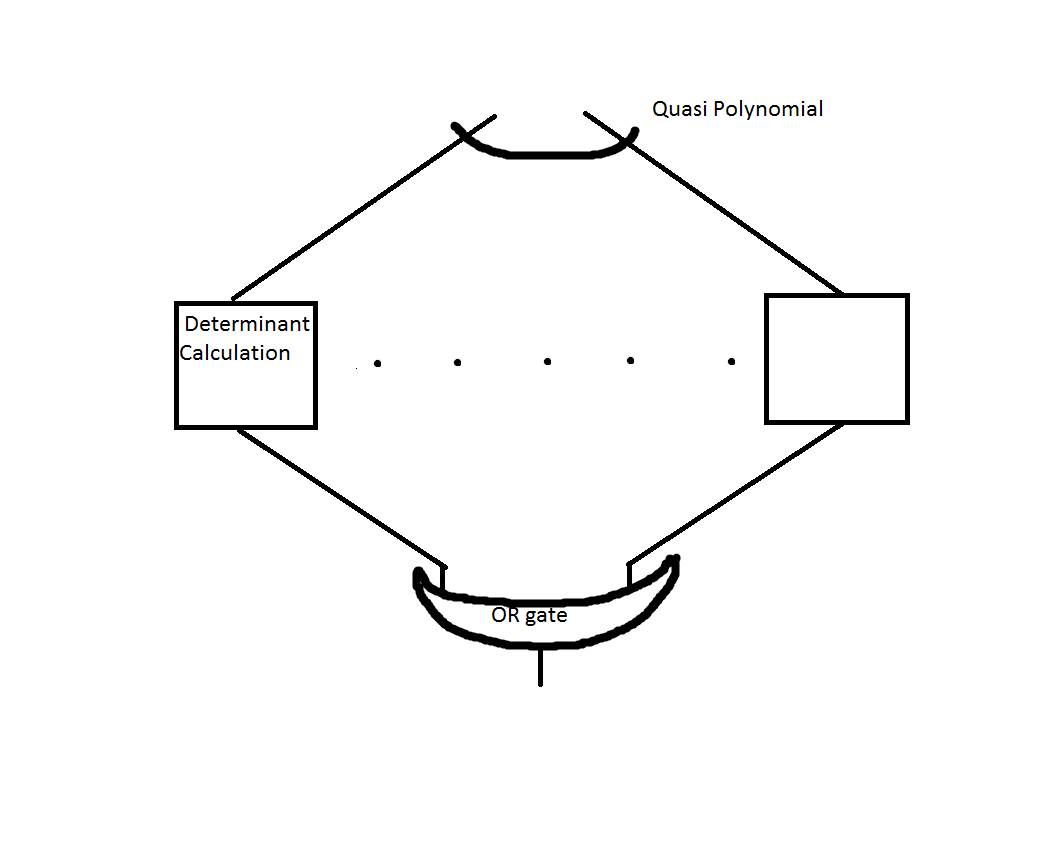 Search PM
For constructing a perfect matching, we follow the algorithm described before by Mulmuley Vazirani Vazirani with each of our weight functions.
After computing the determinants, we have that if a PM exists, one of the determinants will be non-zero (since one of the weight functions is isolating).
Search PM (cont.)
Search PM Complexity
The Key Lemma Proof- Start
Ground Preparation For TheKey Lemma
Recall that the Key Lemma is the main reason why the whole idea is restricted to bipartite graphs.
The exact reason in the proof will be shortly clear.

But first, we want to introduce a main tool used in the proof of the Key Lemma.
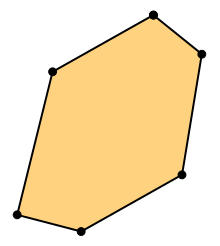 Polytope
Polytope: A polytope is a geometric object with flat sides, and may exist in any general number of dimensions n as an n-dimensional polytope or n-polytope.
Matching Polytope
Perfect Matching Polytope
Lemma 2.1 Perfect Matching Polytope Attribute
Lemma 3.2 Proof
Lemma 3.2 proof (cont.)
Lemma 3.2 proof (cont.)
Lemma 3.2 proof (cont.)
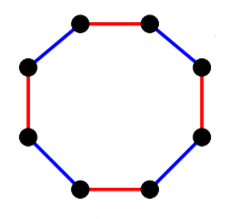 Lemma 3.2 proof (cont.)
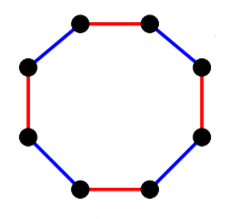 Lemma 3.2 proof (cont.)
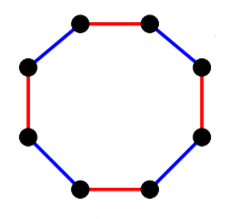 Lemma 3.2 proof (cont.)
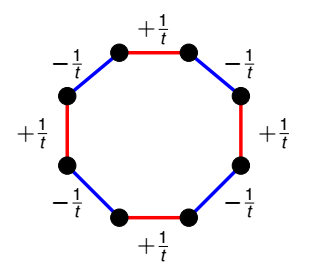 Lemma 3.2 proof (cont.)
Lemma 3.2 proof (cont.)
Lemma 3.2 proof (cont.)
Lemma 3.2 proof (cont.)
An RNC algorithm for DECISION and SEARCH PM with few random bits
A quick reminder of the previous weeks
NC is the set of all problems that are solved by a series of uniform circuits of poly-logarithmic depth and polynomial size.
A quick reminder of the previous weeks
A quick reminder of the previous weeks
A quick reminder of the previous weeks
A quick reminder of the previous weeks
A weight assignment is called isolating for a graph G if the minimum weight perfect matching in G is unique (if one exists).
Example:
                                  W(E)
                                  1: כחול, שחור
                                  2: ורוד
A quick reminder of the previous weeks
A weight assignment is called isolating for a graph G if the minimum weight perfect matching in G is unique (if one exists).
Example:
                                  W(E)
                                  1: כחול, שחור
                                  2: ורוד


                                 (Not an isolating weight function)
A quick reminder of the previous weeks
A quick reminder of the previous weeks
The derived graph (by some initial, other graph) is the graph created by taking the union of all edges that participate in a perfect matching of minimal weight.
                            W0(E)
                             1: כחול, שחור
                             2: ורוד



The initial graph G                           The derived graph G1
A quick reminder of the previous weeks
The derived graph (by some initial, other graph) is the graph created by taking the union of all edges that participate in a perfect matching of minimal weight.
                            W1(E)
                             1: כחול
                             2: שחור



The derived graph G1                             The derived graph G2
A quick reminder of the previous weeks
The derived graph (by some initial, other graph) is the graph created by taking the union of all edges that participate in a perfect matching of minimal weight.
                            W0(E)
                             1: כחול
                             2: ורוד
                             3: שחור


The initial graph G                           The derived graph G1
                                       (G1 has no cycles of length 4)
An RNC algorithm to PM
An RNC algorithm to PM
An RNC algorithm with few random bits
An RNC algorithm with few random bits
An RNC algorithm with few random bits
Theorem 4.1 (cont.)
Modification to the Feasible Lemma
Proof 4.2
[We give the edges exponential weights modulo small numbers].












z
Proof 4.2
Proof 4.2
Proof 4.2
Proof 4.2 (cont.)
Proof 4.2 (cont.)
A quick reminder before we continue
The RNC Algorithm
The RNC Algorithm
The RNC Algorithm
The RNC Algorithm (cont.)
The RNC Algorithm (cont.)
The RNC Algorithm (cont.)
The RNC Algorithm (cont.)
The RNC Algorithm (cont.)
Schwartz-Zippel Lemma
Randomly chosen from a set
The RNC Algorithm (cont.)
The RNC Algorithm (cont.)
The RNC Algorithm (cont.)
The RNC Algorithm – Analysis
The RNC Algorithm – Analysis
The RNC Algorithm – Analysis (cont.)
The RNC Algorithm – Analysis (cont.)
The Search Problem              (RNC algorithm)
Theorem 4.4 (cont.)
Theorem 4.4 (cont.)
Theorem 4.4 (cont.)
Theorem 4.4 (cont.)
Theorem 4.4 (cont.)
Theorem 4.4 (cont.)
Theorem 4.4 (cont.)
Theorem 4.4 (cont.)
Now, we’re in phase r, and we want to show how we decide for each edge whether it “moves on” to the next phase.
Theorem 4.4 (cont.)
Theorem 4.4 (cont.)
4
1
5
2
3
6
Theorem 4.4 (cont.)
Theorem 4.4 (cont.)
Theorem 4.4 (cont.)
2
4
1
3
3
2
5
2
3
6
3
2
Theorem 4.4 (cont.)
2
4
1
3
3
2
5
2
3
6
3
2
Theorem 4.4 (cont.)
2
4
1
3
3
2
5
2
3
6
3
2
Theorem 4.4 (cont.)
2
4
1
3
3
2
5
2
3
6
3
2
Theorem 4.4 (cont.)
2
4
1
3
3
2
5
2
3
6
3
2
Theorem 4.4 (cont.)
2
4
1
3
3
2
5
2
3
6
3
2
Theorem 4.4 (cont.)
We will use this polynomial to decide if edge e should move on to phase r+1
Theorem 4.4 (cont.)
2
4
1
3
3
2
5
2
3
6
3
2
Theorem 4.4 (cont.)
2
4
1
3
3
2
5
2
3
6
3
2
Theorem 4.4 (cont.)
2
4
1
3
3
2
5
2
3
6
3
2
Theorem 4.4 (cont.)
2
4
1
3
3
2
5
2
3
6
3
2
Theorem 4.4 (cont.)
2
4
1
3
3
2
5
2
3
6
3
2
Theorem 4.4 (cont.)
2
4
1
3
3
2
5
2
3
6
3
2
Theorem 4.4 (cont.)
2
4
1
3
3
2
5
2
3
6
3
2
Theorem 4.4 (cont.)
2
4
1
3
3
2
5
2
3
6
3
2
Theorem 4.4 (cont.)
2
4
1
3
3
2
5
2
3
6
3
2
Theorem 4.4 (cont.)
Theorem 4.4 (cont.)
Theorem 4.4 (cont.)
Theorem 4.4 (cont.)
Theorem 4.4 (cont.)
Theorem 4.4 (cont.)
Theorem 4.4 (cont.)
Theorem 4.4 (cont.)
Theorem 4.4 (cont.)
Theorem 4.4 (cont.)
Theorem 4.4 (cont.)
Theorem 4.4 (cont.) - Analysis
Theorem 4.4 (cont.) – Conclusion
Extensions and related problems
Extensions and related problems
The following are all in quasi-NC:
Bipartite weighted PM with quasi-polynomially bounded integer weights.
Maximum bipartite matching.
Cycle cover with polynomially bounded integer weights.
Subtree isomorphism.
Max flow with polynomially bounded integer capacities.
Constructing a depth-first search (DFS) tree.
Bipartite Planar Graphs
Bipartite Planar Graphs
Bipartite Planar Graphs
Weighted perfect matching – WEIGHT-PM
A generalization of the perfect matching problem is the weighted perfect matching problem (WEIGHT-PM), where we are given a weighted graph, and we want to compute a perfect matching of minimum weight.
There is no NC-reduction known from WEIGHT-PM to the perfect matching problem. However, the isolation technique works for this problem as well, when the weights are small integers.
Weighted perfect matching – WEIGHT-PM
Maximum matchings - MM
Other related problems
There are many more problems related to perfect matching. We mention some of them:
Cycle Cover
Subtree isomorphism
Maximum flow
DFS – Depth First Search
Discussion
Discussion
For non-bipartite graphs, the isolation question is open even in the planar case. For this case, our approach fails in its first step: Corollary 3.3 no longer holds as demonstrated previously: can one assign weights in a way which ensures that the union of minimum weight perfect matchings is significantly smaller than the original graph?
It needs to be investigated if our ideas can lead to isolation in other objects. For example, isolation of paths in a directed graph, which is related to the NL (non-deterministic LOGSPACE) versus UL (uniform LOGSPACE) question.